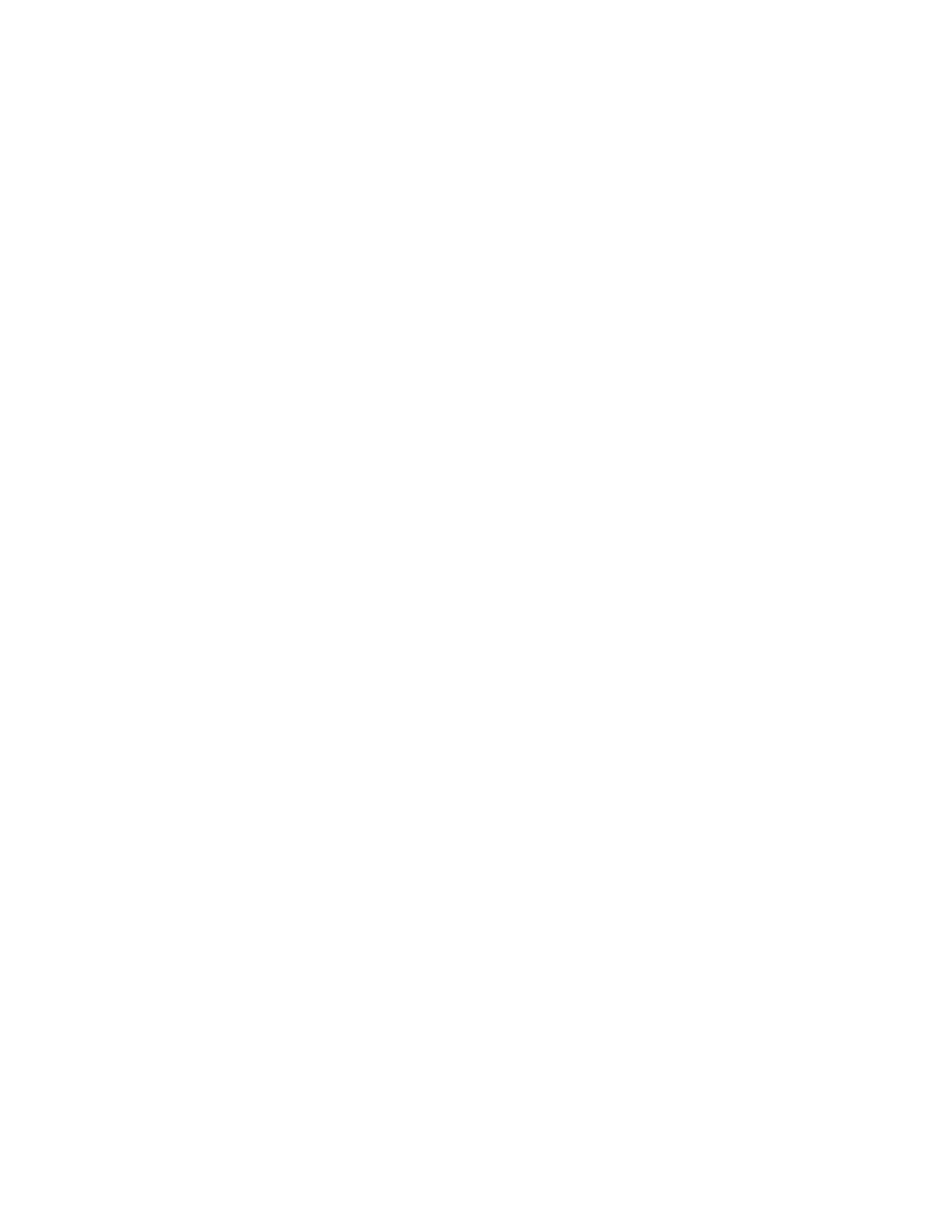 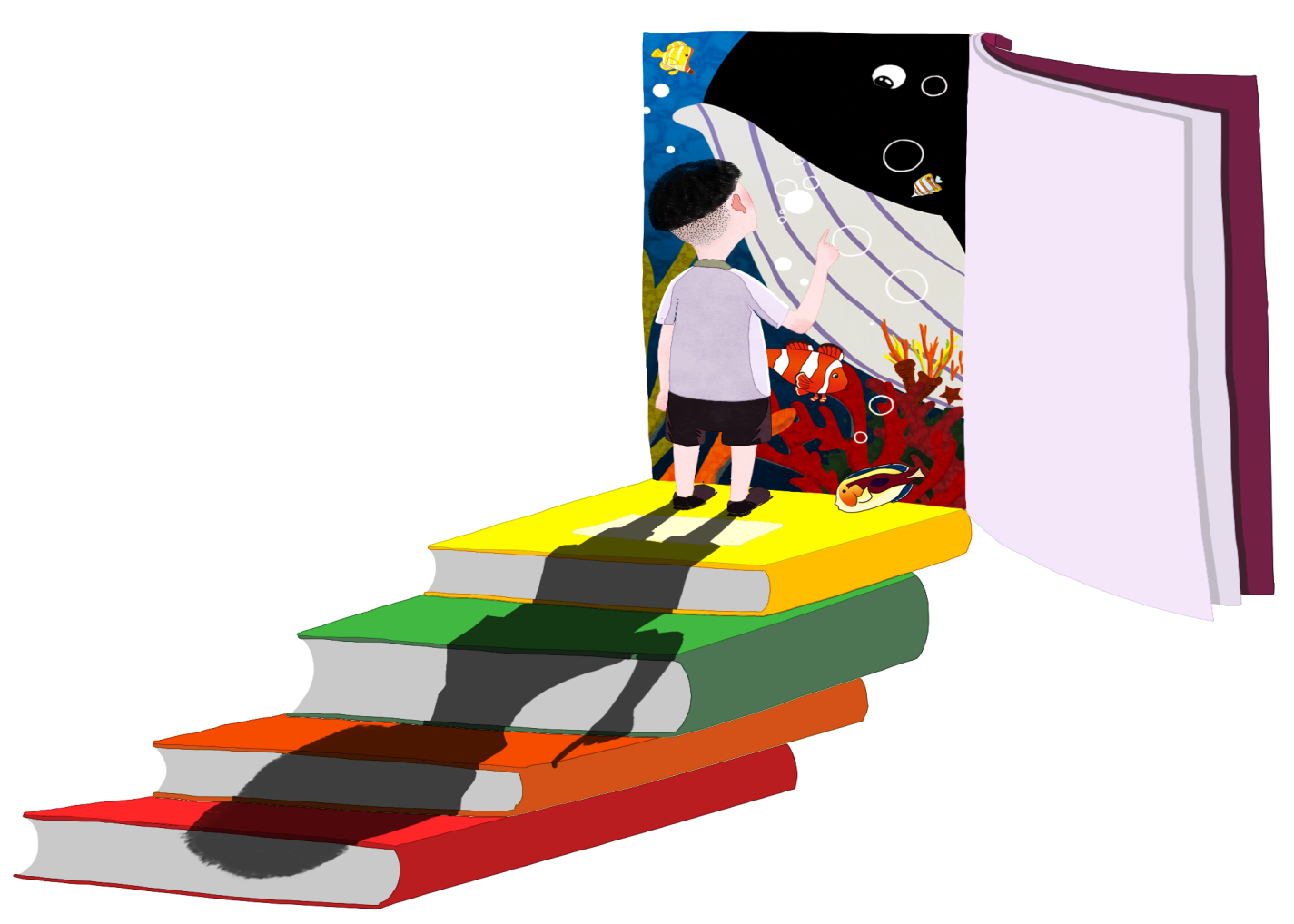 语文
人教部编版·四年级（下册）
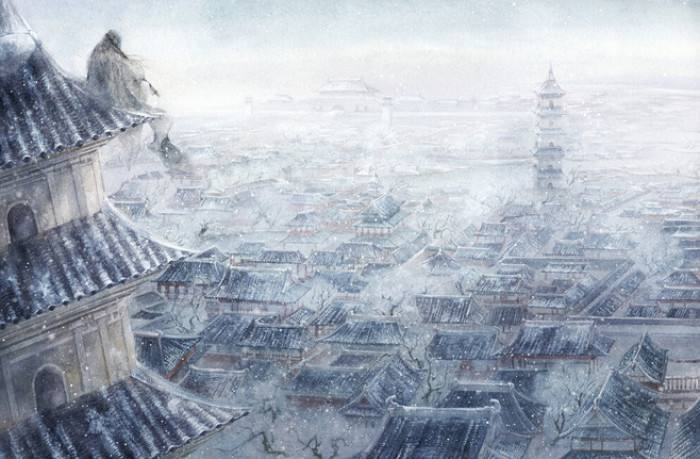 21.古诗三首
王昌龄(698- 757),字少伯，河东晋阳(今山西太原)人,又一说京兆长安人(今西安)人。盛唐著名边塞诗人。他早年贫苦，主要依靠农耕维持生活,30岁左右才进士及第。王昌龄存诗181首,体裁以五古、七绝为主,题材则主要为离别、边塞、宫怨。其诗以七绝见长,尤以登第之前赴西北边塞所作边塞诗最著,有“诗家夫子王江宁”之誉,又被后人誉为“七绝圣手”。代表作有《从军行》《出塞》《闺怨》等。
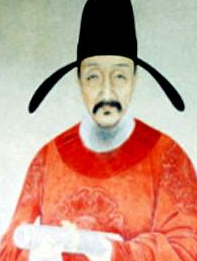 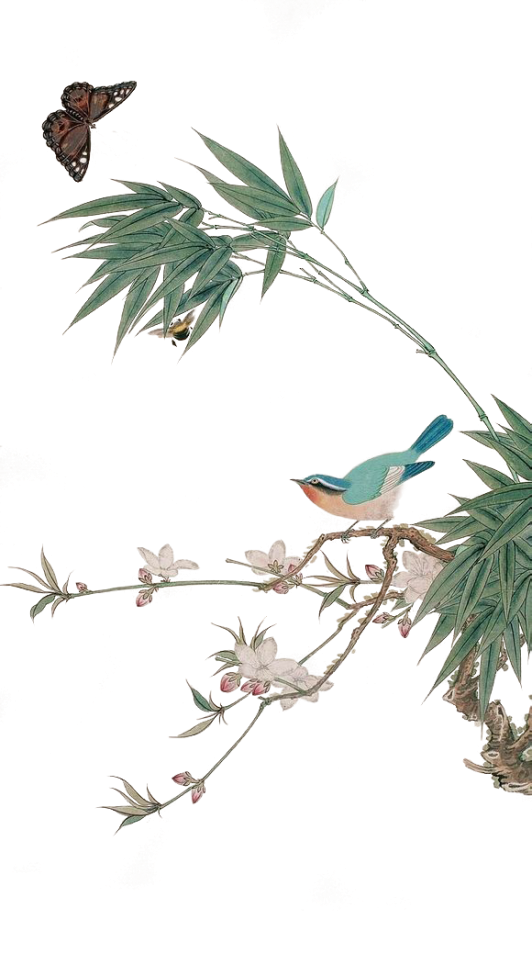 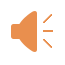 芙蓉楼送辛渐 

【唐】王昌龄
寒雨连江夜入吴，平明送客楚山孤。
洛阳亲友如相问，一片冰心在玉壶。
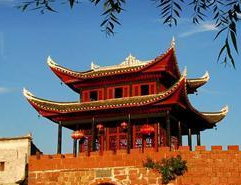 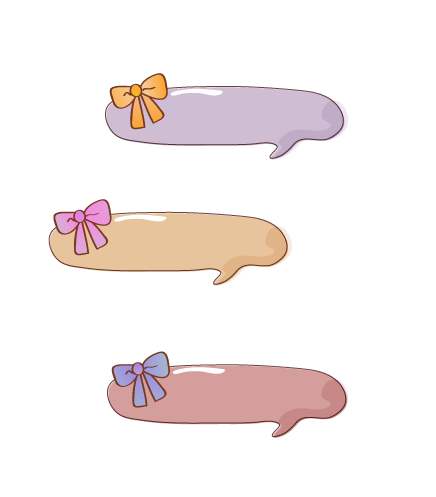 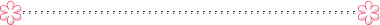 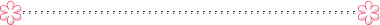 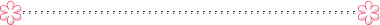 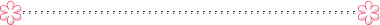 我会认
fú
róng
luò
芙   蓉   洛
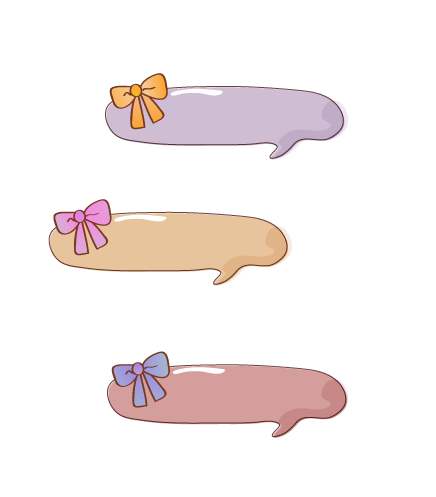 上下结构
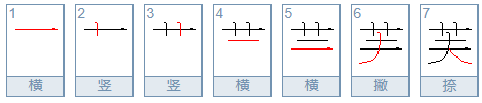 我会写
fú
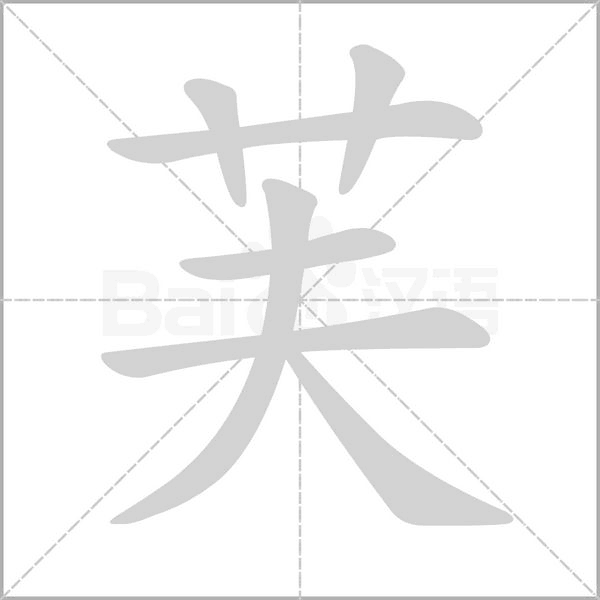 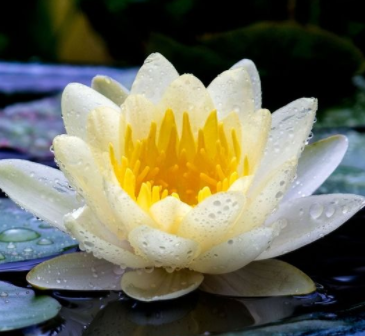 芙蓉
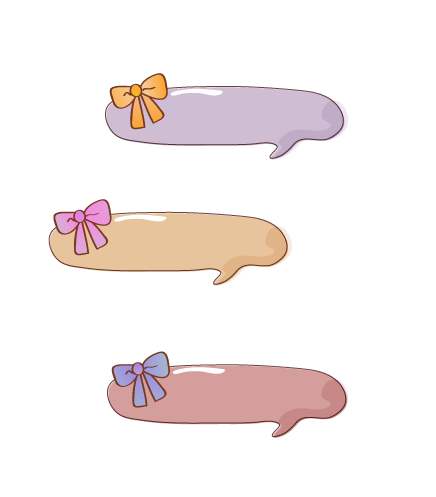 上下结构
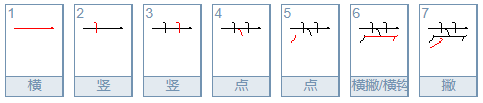 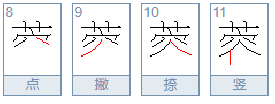 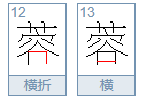 我会写
róng
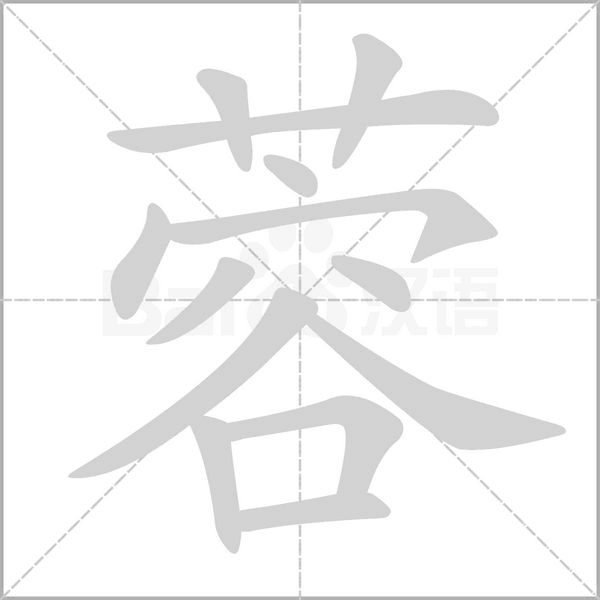 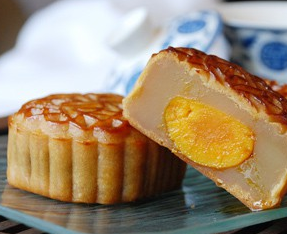 莲蓉
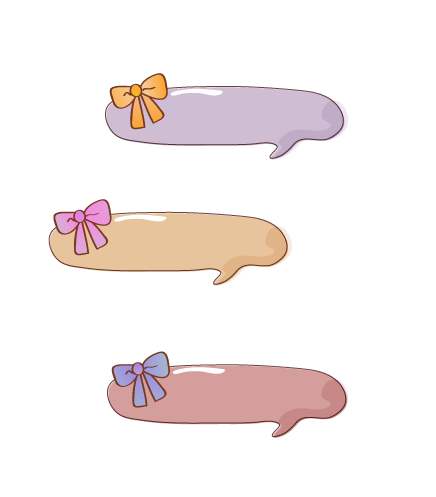 左右结构
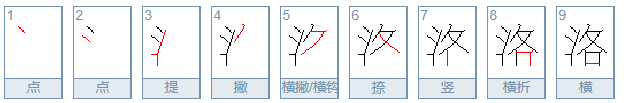 我会写
luò
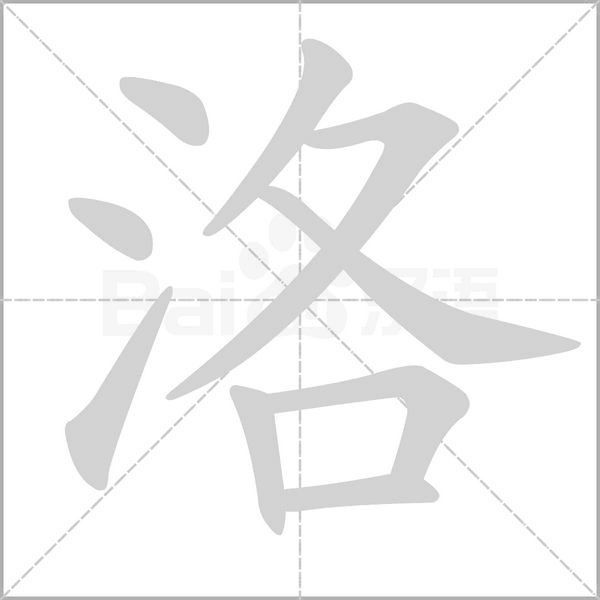 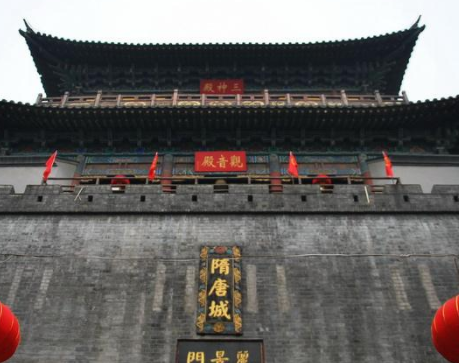 洛阳
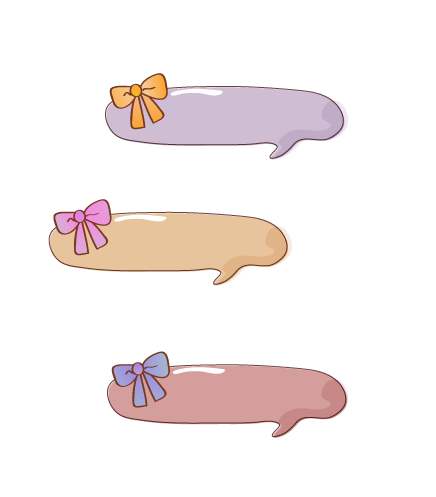 上下结构
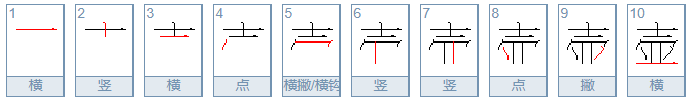 我会写
hú
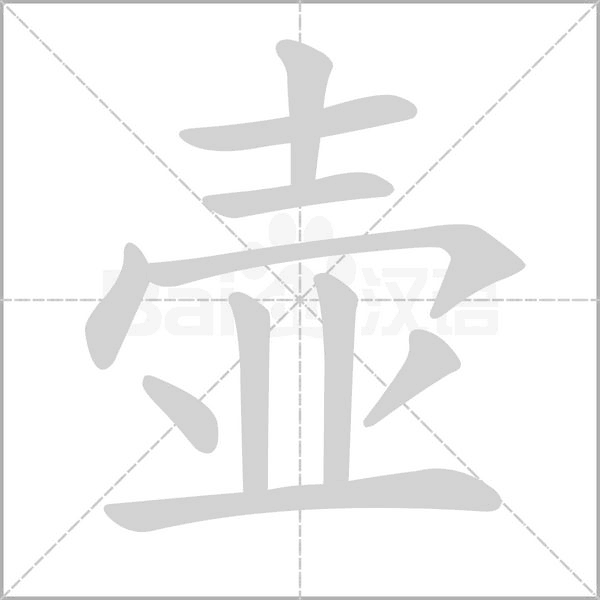 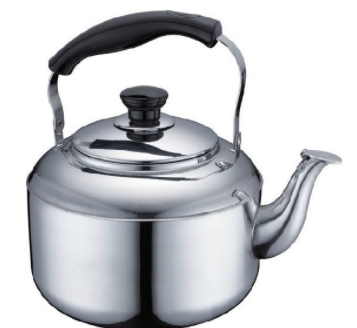 水壶
暖壶
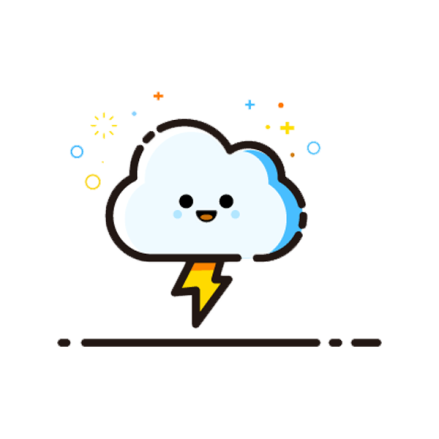 段落大意
寒雨连江夜入吴，平明送客楚山孤。
透着寒意的雨洒落在大地上，迷蒙的烟雨笼罩着吴地。清晨,当我送别友人之时，感到自己就像楚山一样孤独寂寞。
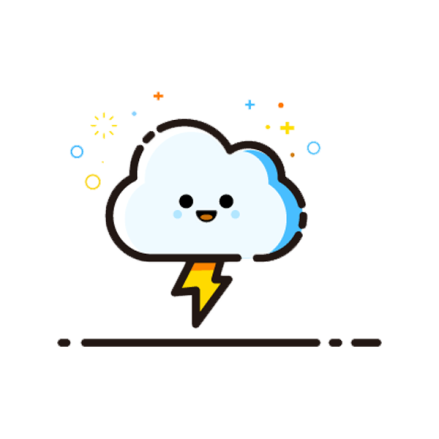 段落大意
洛阳亲友如相问，一片冰心在玉壶。
洛阳的亲朋好友如果向你问起我,就请转告他们：我的心，依然像一颗珍藏在玉壶中的冰一样晶莹纯洁。
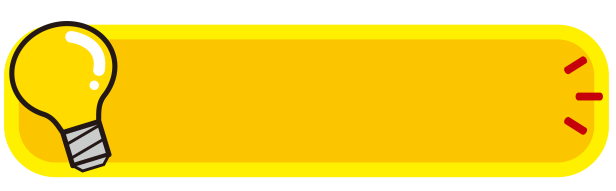 课堂小结
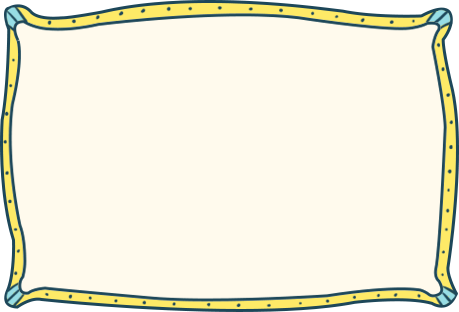 《芙蓉楼送辛渐》这首诗通过一“寒”一66孤”,烘托了诗人送别友人时的凄楚孤寂之情,又用“一片冰心在玉壶”表明了诗人高洁的操守。“一片冰心在玉壶”是全诗的主旨所在，
成为了流传千古的佳句。
卢纶(739- 799), 字允言，河中蒲州(今山西永济县)人。唐代诗人，“大历十才子”之一。卢纶的诗,以五七言近体为主,多唱和赠答之作。但他在从军生活中所写的诗，如《塞下曲》等,风格雄浑,情调慷慨,历来为人传诵。清代管世铭《读雪山房唐诗钞》说:“大历诸子兼长七言古者,推卢纶、韩愈，比之摩诘(王维)、东川(李颀),可称具体。”
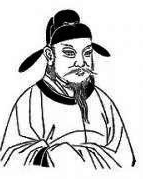 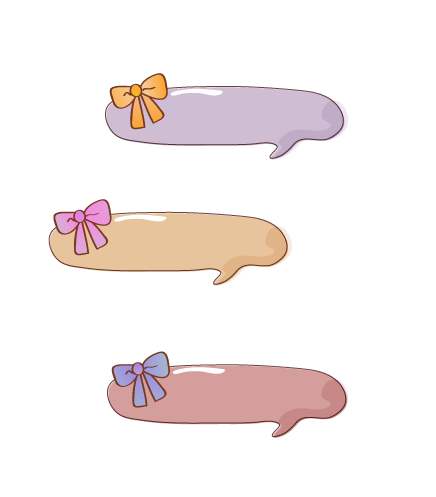 单
多音字
dān  单独
chán 单于
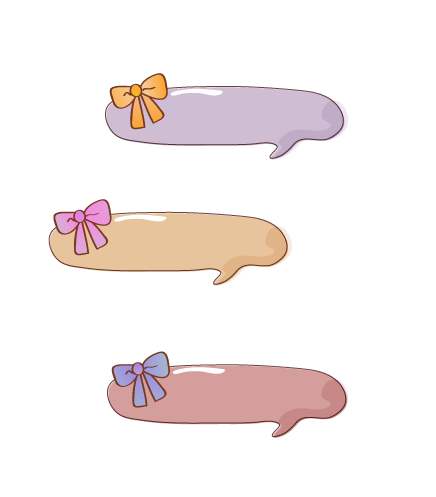 半包围结构
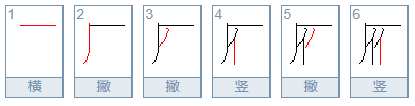 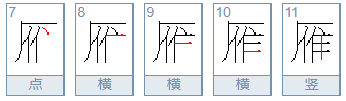 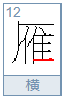 我会写
yàn
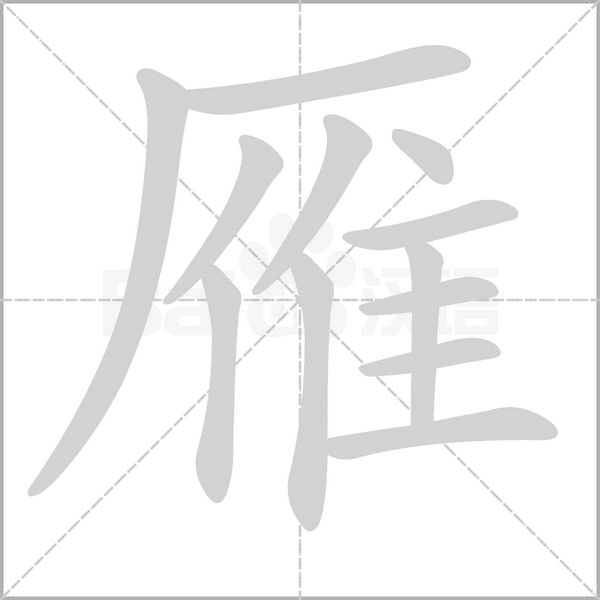 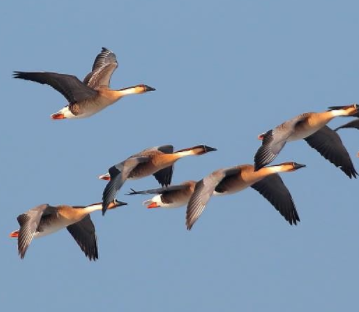 大雁
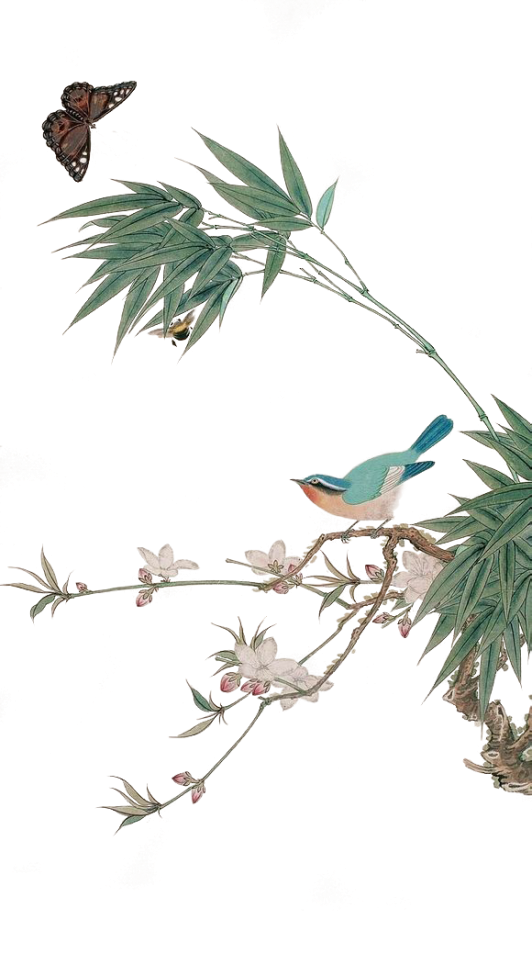 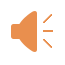 塞下曲
【唐】卢纶
 月黑雁飞高，单于夜遁逃。
 欲将轻骑逐，大雪满弓刀。
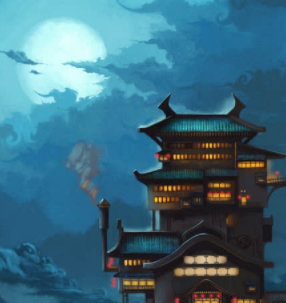 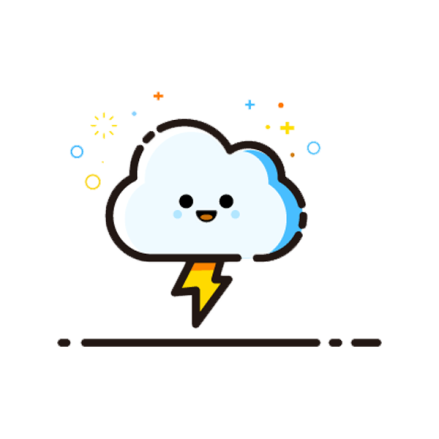 段落大意
月黑雁飞高，单于夜遁逃。
夜静月黑,雁群惊飞到高空,单于趁黑夜悄悄地逃窜。
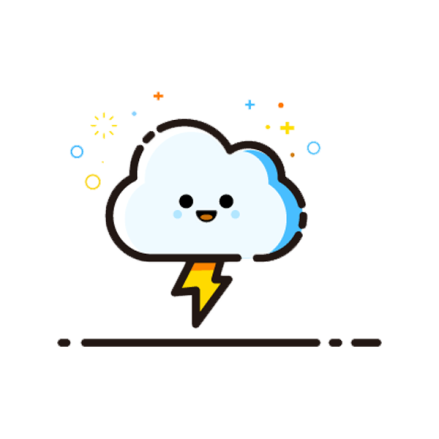 段落大意
欲将轻骑逐，大雪满弓刀。
将领正要带领轻骑兵去追赶,大雪纷飞,落满了将士们的弓刀。
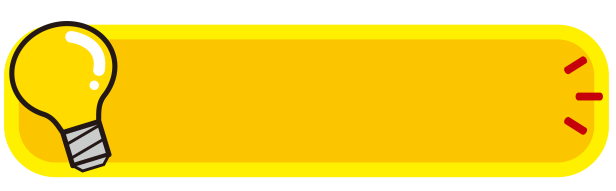 课堂小结
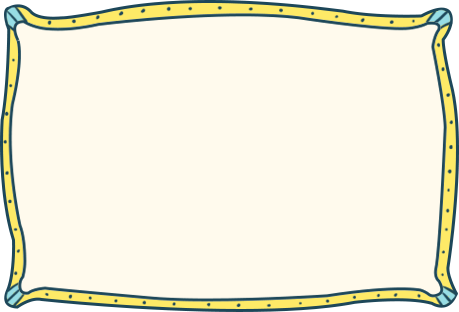 塞下,边塞附近,亦泛指北方边境地区。《塞下曲》是古时边塞地区的一种军歌。卢纶《塞下曲》共六首,分别写发号施令、射猎破敌、奏凯庆功等军营生活。此为第三首。
王冕(1310- 1359),字元章,号煮石山农，
亦号食中翁、梅花屋主等,浙江省绍兴市诸暨枫桥人,元朝著名画家、诗人、篆刻家。他出身贫寒,幼年替人放牛,靠自学成才。他的诗里充满了反抗精神,表现了对国家命运和对劳动人民的深切关怀。
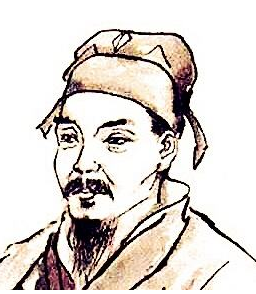 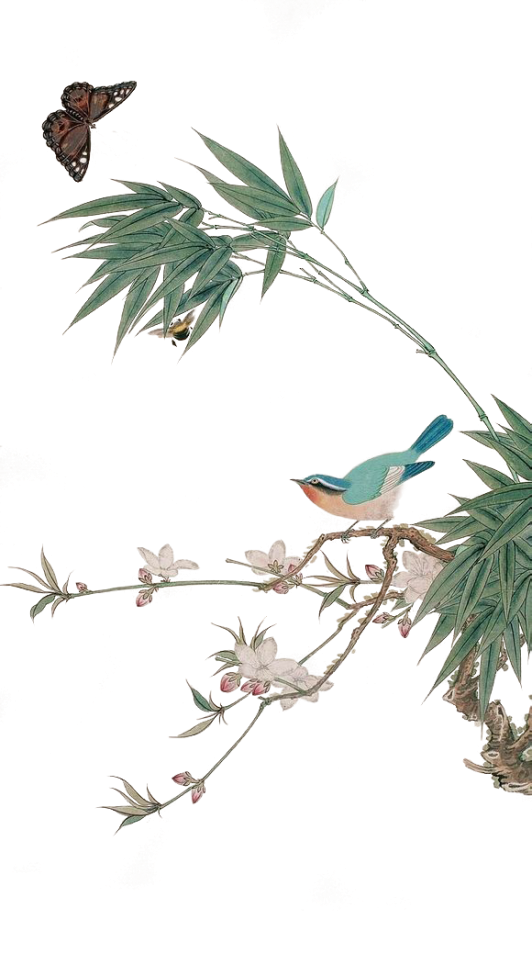 墨梅
【元】王冕
我家洗砚池头树，朵朵花开淡墨痕。
不要人夸好颜色，只留清气满乾坤。
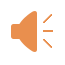 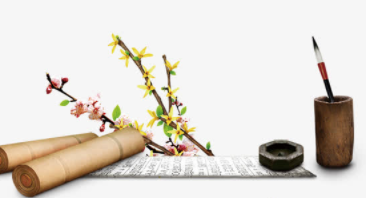 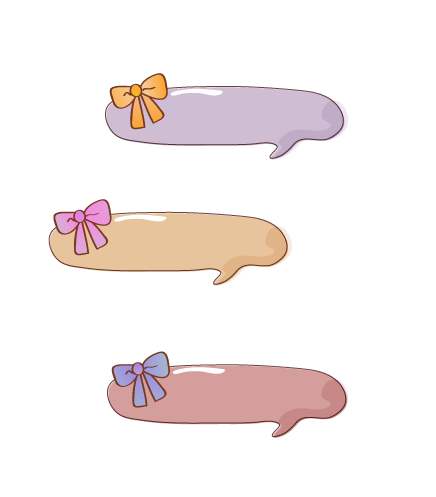 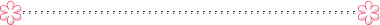 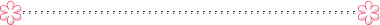 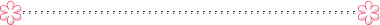 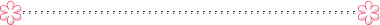 我会认
yàn
qián
kūn
砚   乾   坤
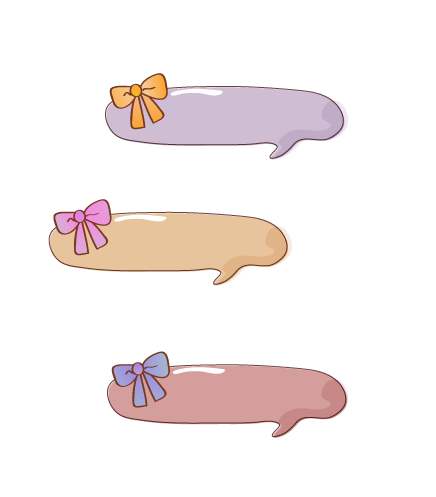 左右结构
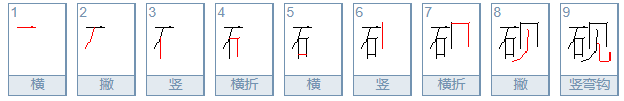 我会写
yàn
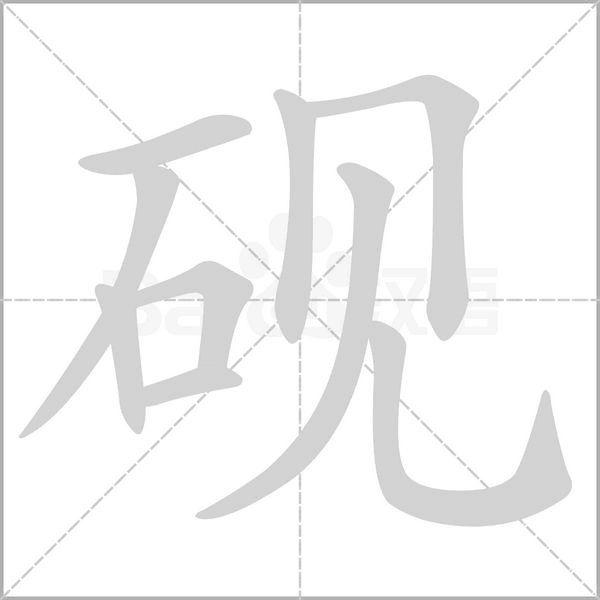 砚台
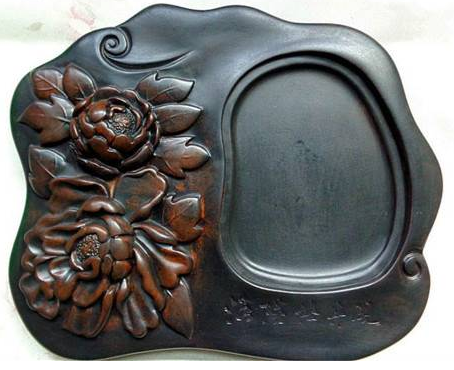 砚池
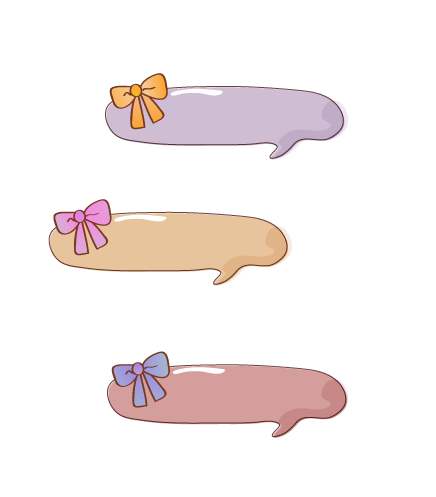 左右结构
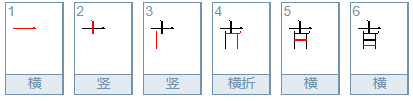 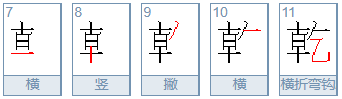 我会写
qián
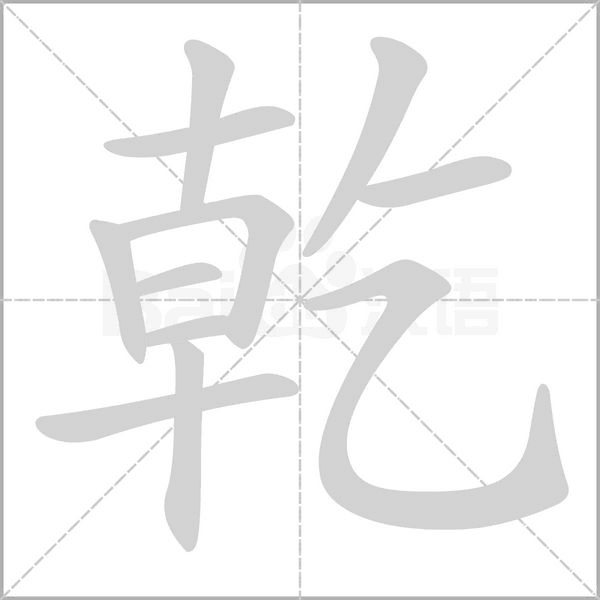 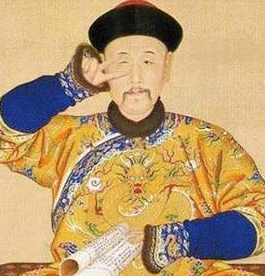 乾隆
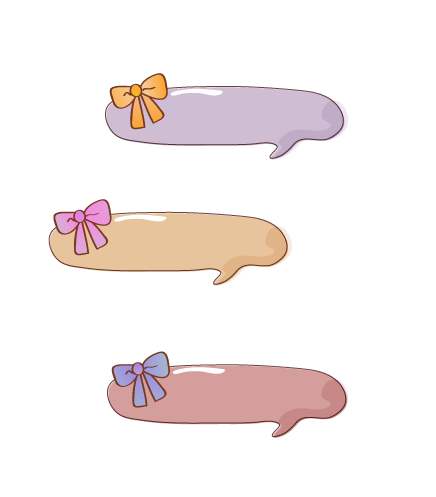 左右结构
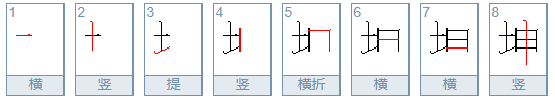 我会写
kūn
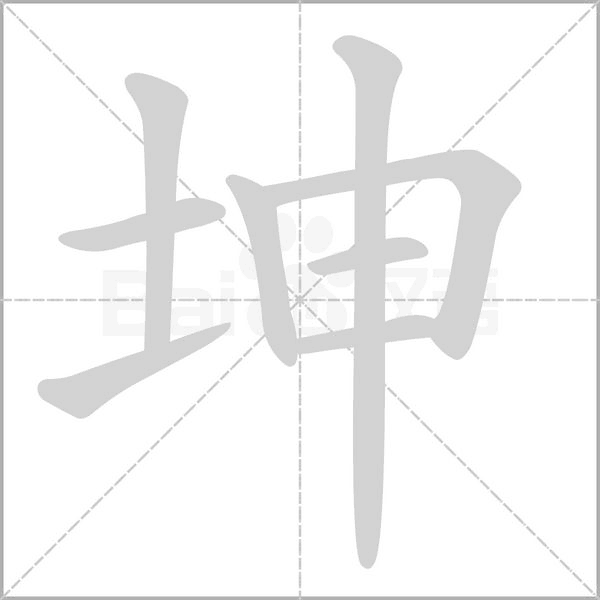 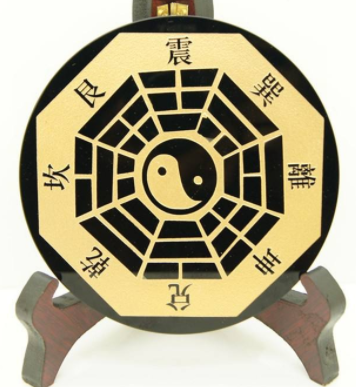 乾坤
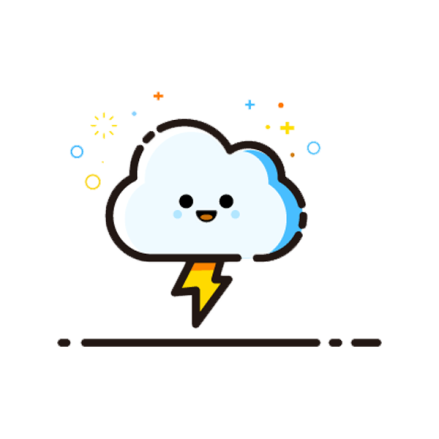 段落大意
我家洗砚池边树，朵朵花开淡墨痕。
我家洗砚池边的梅树，花开朵朵，都是用淡淡的墨水点染而成。
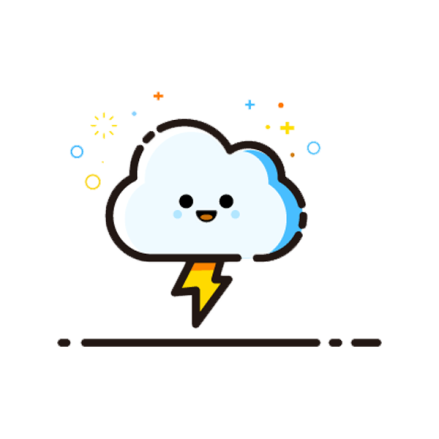 段落大意
不要人夸好颜色，只留清气满乾坤。
它不需要别人夸奖颜色美好,只要留下充满天地间的清香之气。
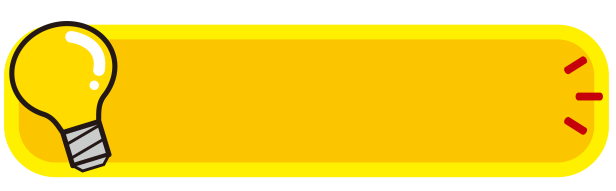 课堂小结
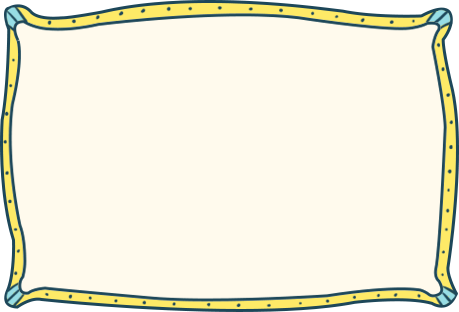 这是王冕题在《墨梅图》上的诗。题画诗是一-种艺术形式。在中国画的空白处,往往由画家本人或他人题上一首诗。墨梅,是指用墨勾画出来的梅花。梅是“花中四君子”之一。
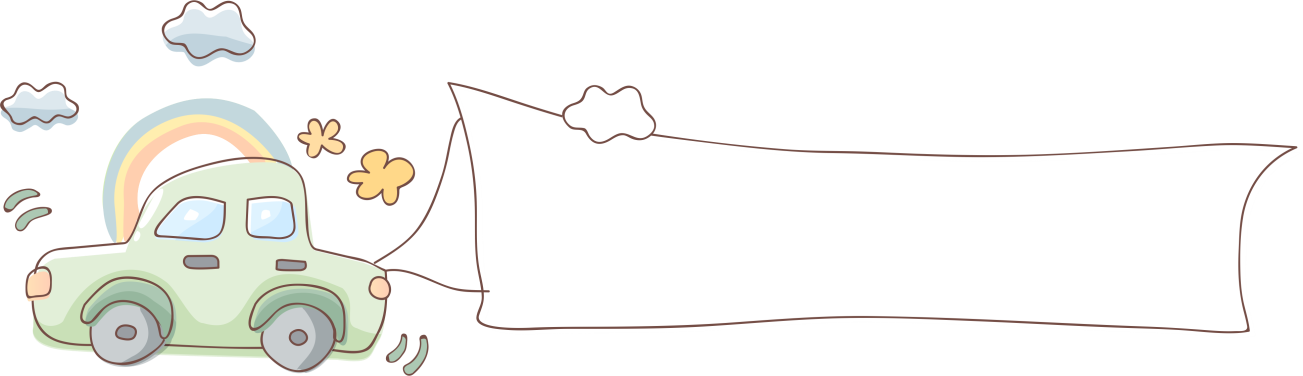 文体特点
诗歌体裁均为绝句。
画面感强。
情景交融。
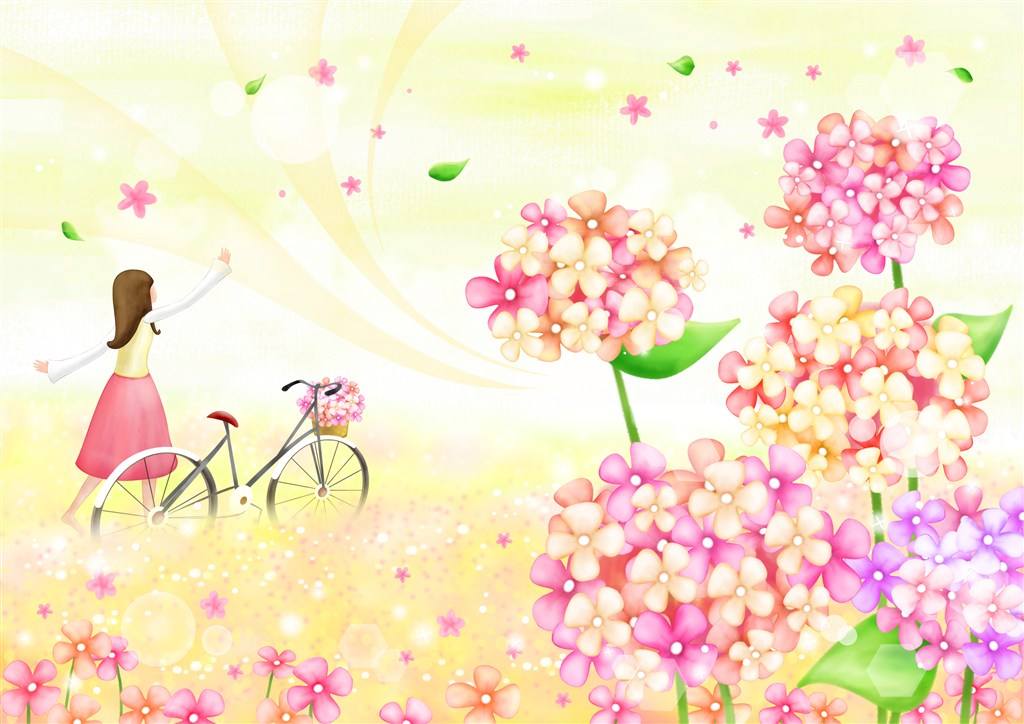 谢谢观看！